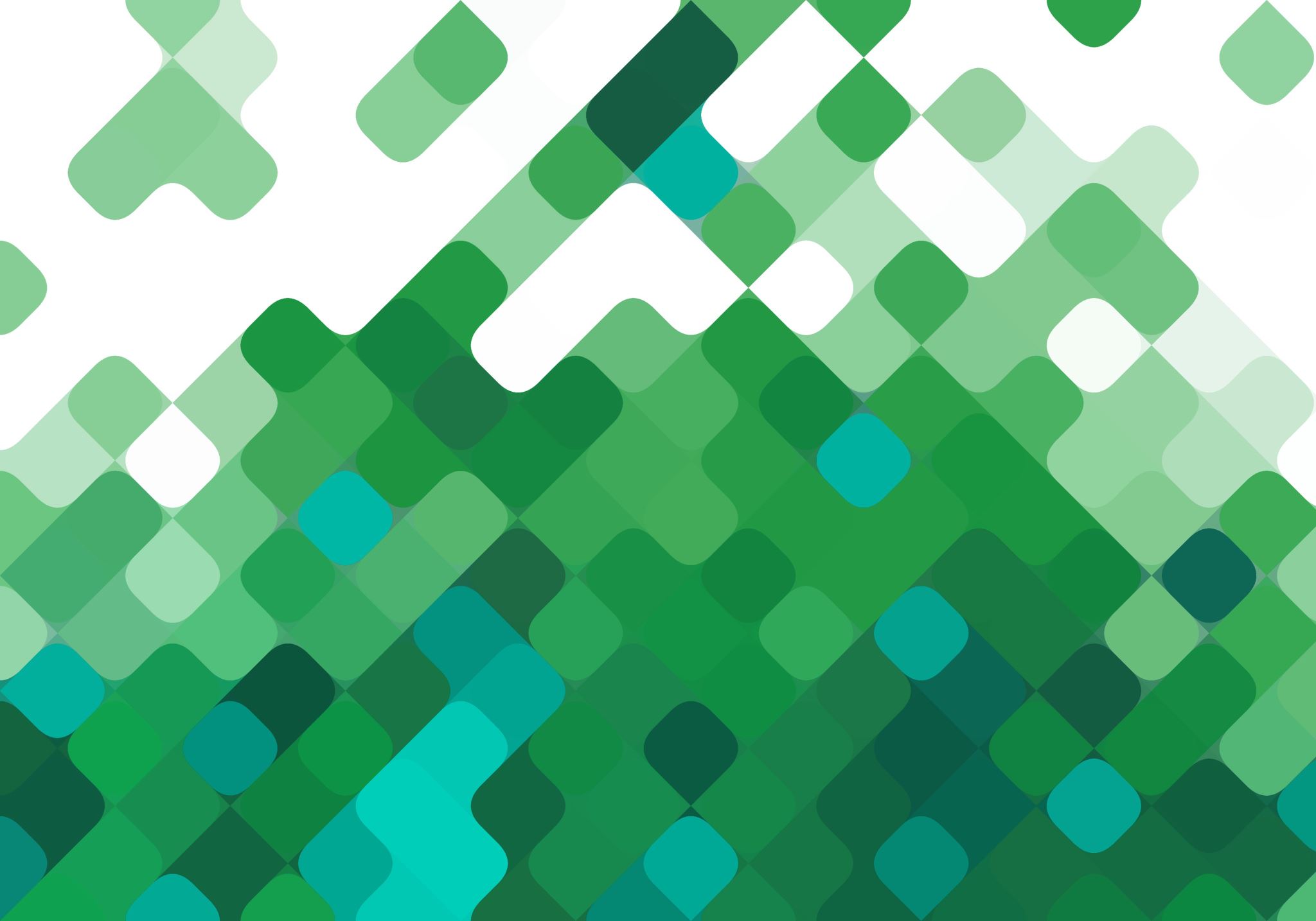 ACCOUNTING
LCHL
By Philip Curry
Rules
Familiarity
Correction of Errors
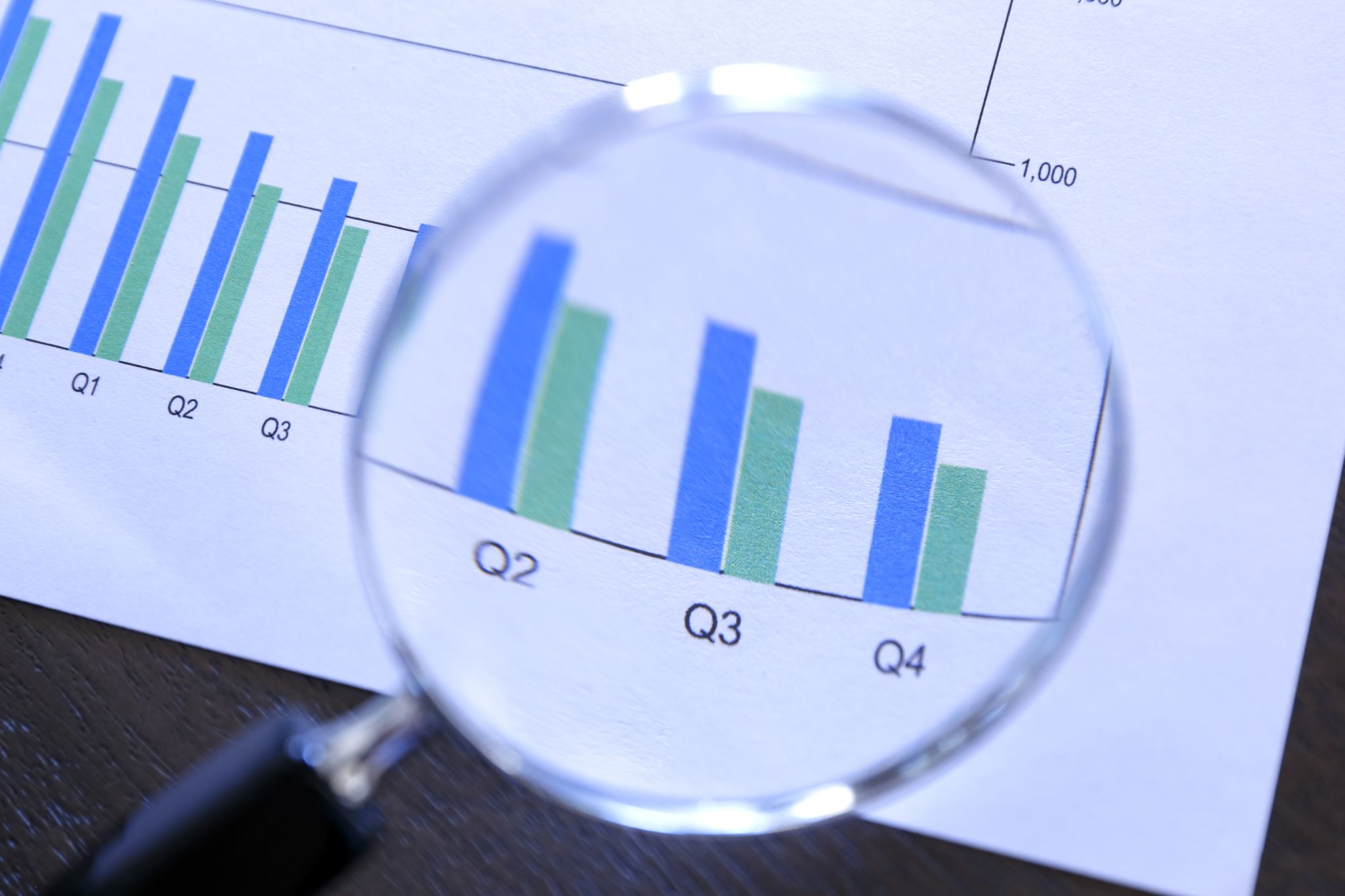 PEARLS rule continued
Revenues
Liabilities
Sales

All live on the CREDIT SIDE when recording.
PURCHASES
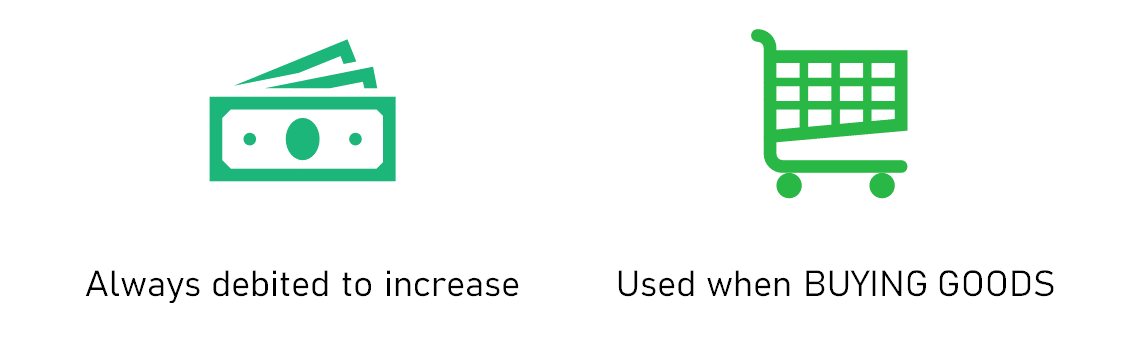 EXPENSES
ASSETS
REVENUES
LIABILITIES
SALES
SUSPENSE STEPS
STEP 2
STEP 3
Damaged Stock Adjustment
Depreciation
Sold/Rest/New

Backdate